КАКАДУ
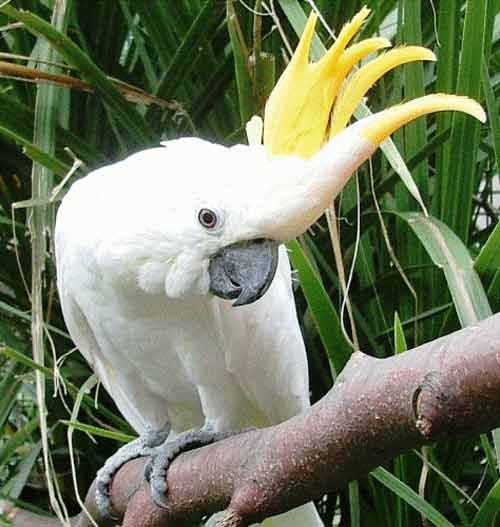